WELCOME
KY’s Project SCOPE:         
Supporting Children of the Opioid Epidemic

November 2, 2021
1
[Speaker Notes: Caroline slides 1 through 10]
Thanks to our Speakers!
November 2: Visual Development for Children with NAS, Elsie Bush
November 16: Development of Children with Fetal Alcohol Spectrum Disorder (FASD), Dr. Susan Barron
November 30: Next Steps for Supporting Children with NAS and FASD, Caroline Gooden and Christine Hausman
2
[Speaker Notes: Caroline]
Thanks to our Experienced Facilitators!
SOUTHERN BLUEGRASS: Sincere Holmes, Tammy Riley 
TWO RIVERS: Taylor Tucker, Sharon Norris
NORTHERN BLUEGRASS: Karen Cottengim, Lynn Ray 
EASTERN: Lloyd Bonse, Tonya Jernigan
JEFFERSON AND SALT RIVER:  Melissa Hampton, Hans Petersen
THE LAKES and CUMBERLAND: Glenna Gamble, Morgan Eversole, Tanya Torp, April Brown
3
Today’s Schedule
3:30-3:40 pm Eastern time; procedures for call; child challenge summary
3:40-4:15 Elsie introduces vision development for children with NAS
4:15-4:25 Elsie introduces child challenge and answer clarifying questions
4:25-4:45 Small group discussion of child and family challenge
4:45-5pm Large group discussion, wrap up
4
Session Procedural Reminders 1
First and last name, agency in zoom profile; cameras on
Enter name, email in chat each time for attendance
Take care of needs during session; topics are sensitive
Protect confidentiality of all persons discussed
Engage actively for most learning
Enter in chat: name, email, areas of expertise if willing to be part of group resource list
5
[Speaker Notes: Caroline]
Session Procedural Reminders 2
Use person-first language (child born substance exposed; family with child with neonatal abstinence syndrome)
Session recorded and close captioned (turn on in zoom)
Ask questions anytime in chat
Judgment free zone; respect all viewpoints
6
[Speaker Notes: Caroline]
Child and Family Strengths from Oct 26
Supportive family
Mom is OT (may be using some skills at home already with child)
Family provided stable home since foster placement 
Adam born at term
Adam met all developmental milestones for motor skills
7
[Speaker Notes: Caroline]
Child and Family Needs
Referral to local school system, including hearing evaluation
Continue communication between mom and childcare setting 
Complete evaluation (feeding, sensory, speech, hearing, emotional/mental health) to assess for needs at current time
Referral for PCIT to help with emotion regulation
Assessment of childcare situation (may need smaller classroom, more one-on-one attention from teachers)
Picture calendar, tasks to assist with transitions
8
[Speaker Notes: Caroline]
Strategies for Adam and Family
Follow recommendations from speech and language therapist
Seek and obtain services for behavioral regulation
Seek and implement sensory plan from occupational therapist
Record behaviors to determine what precedes tantrums
Establish clear routines for transitions
Try chewies at circle time to extend attending
Implement strategies for sensory under- or over-responsiveness (see Felicia's presentation)
Add varied foods one at a time as pizza toppings
9
Resources for Child and Family
Early Childhood Consultant Program: Mental health services for whole family http://www.eccpct.com/
Head Start for speech, occupational, physical therapy  https://www.acf.hhs.gov/ohs
KY.Gov sign language information https://www.kcdhh.ky.gov/ois/signlang.html
Easter Seals: OT/PT/Speech refer for sign language classes https://www.easterseals.com/
Physician: Hearing Test/Physical issues/Refer for Autism Spectrum Disorders/reactive attachment disorder
10
More Great Resources
Trauma Therapist: KVC Behavioral/Key Assets Services of KY: https://kentucky.kvc.org/; https://www.keyassetskentucky.com/key-assets-behavioral-health/
KY Riding for Hope/Cassidy's Cause Therapeutic Riding https://kyhorsepark.com/about-us/national-horse-center/central-kentucky-riding-for-hope/; http://www.cassidyscause.org/
Swim or gymnastics program
Organized sports to learn to socialize appropriately 
Therapy pet
Online Sign language instruction courses from HDI: see https://www.hdilearning.org/course-catalog/?woo_category=40
11
Key Terms for Today
Visual acuity = clearness
Visual Evoked Potentials (VEP) = measured responses to visual stimulation
Atypical = unusual
Nystagmus = uncontrolled rapid eye movements
Strabismus = eyes don’t move or focus together
Cortical/cerebral = related to section of brain called cortex
Ophthalmologist = doctor specializing in diagnosis and treatment of eyes
12
Resource Materials and Zoom (Brandon)
Resource materials including CEU information available at https://www.hdilearning.org/project-scope-echo-series-fall-2021/ 
Please contact brandon.cannada@uky.edu for assistance with technology
Rejoin zoom anytime bounced off at https://uky.zoom.us/j/88941045919
Please be patient as Brandon assigns you to small groups
13
[Speaker Notes: Brandon]
Today’s Session:
Vision Development in Children with Neonatal Abstinence Syndrome (NAS) 

Elsie Bush, OTR/L
14
[Speaker Notes: CHRISTINE Starts here and takes it to the end
Elsie Bush is an occupational therapist working at Cincinnati Children’s Hospital Medical Center, primarily working with children with developmental disabilities. Additionally, Elsie is part of the Pediatric Low Vision Program at CCHMC, seeing children in both the Low Vision and Cortical Visual Impairment specialty clinics. Outside of traditional clinical work Elsie is involved in the Project SCOPE National Training Initiative, serving as a research assistant developing resources on prenatal substance exposure and supporting training and education on the opioid epidemic and its impact on children and families.]
Small Group Discussion Questions
JEFFERSON and SALT RIVER: List strengths and needs of child 
NORTHERN BLUEGRASS: List strengths and needs of the family
EASTERN: List strategies to address these challenges 
THE LAKES and CUMBERLAND: List some resources for this child and family (websites, agencies, training opportunities) 
SOUTHERN BLUEGRASS and TWO RIVERS: List some offices in your region or in KY that can assist this child and family
REMEMBER, if you finish your assigned question, you may move on to another!
15
Large Group Discussion
JEFFERSON and SALT RIVER: Strengths and needs of child 
NORTHERN BLUEGRASS: Strengths and needs of the family
EASTERN: Strategies 
THE LAKES and CUMBERLAND: Resources for this child and family
 SOUTHERN BLUEGRASS and TWO RIVERS: Offices in your region or in KY
16
Evaluation
Please complete pre-series surveys and evaluations after each session and after series
Incentives: 
Random drawing after each session’s evaluations are complete; congratulations Isabel Mauriz! 
Book selections for those who attend all sessions and complete all evaluations
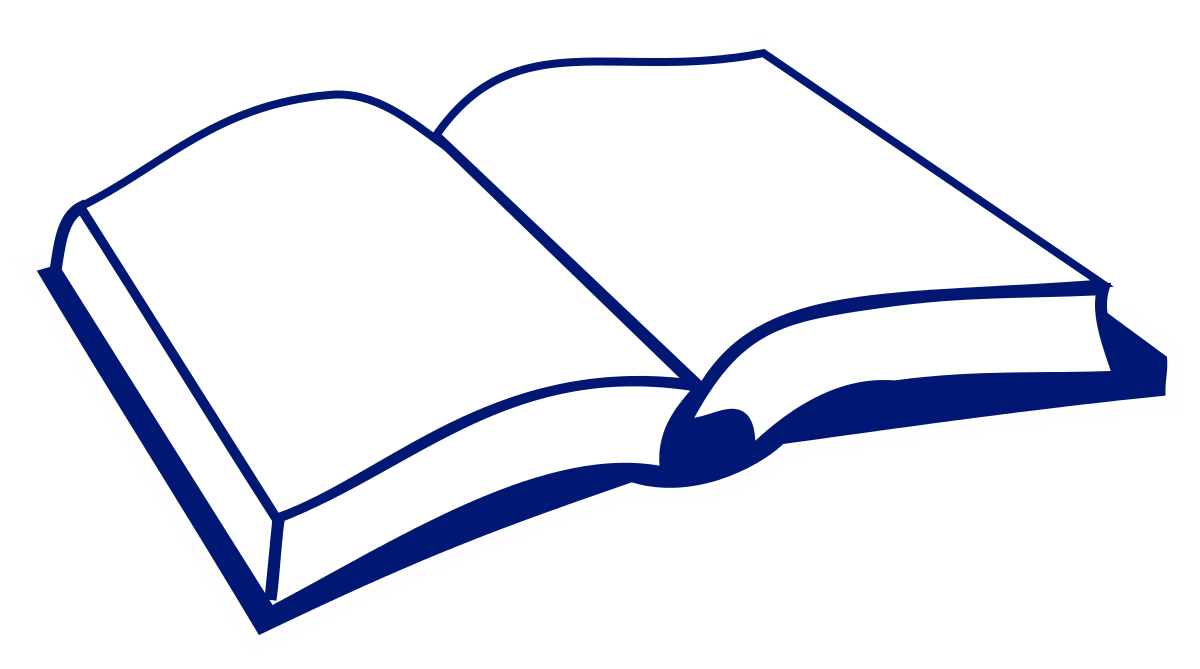 This Photo by Unknown Author is licensed under CC BY-SA
17
[Speaker Notes: Mikaela]
Questions?
Project Director: caroline.gooden@uky.edu
Lead Facilitator and CEUs: christine.hausman@uky.edu
Technology: brandon.cannada@uky.edu
Evaluation: Mikaela.roark@uky.edu
Research Assistant: Juliet.souders@uky.edu
Next session: Tuesday, Nov 16, Dr. Susan Barron, Fetal Alcohol Spectrum Disorder (FASD)
18
[Speaker Notes: Christine]